How to draw lewis structures for ionic and covalent bonds
Unit 6 Chemical Bonding
Ionic bonds
An ionic bond occurs between a metal and a nonmetal.
A transfer of electrons takes place. One atom loses electrons and the other gains.
Each atom then has opposite associated charges.
The cation (lose electrons) is positively charged.
The anion (gain electrons) is negatively charged.
Electrostatic forces bring the opposite charges together in an ionic bond.
Drawing ionic bonds
Or [Ca]2+ [Cl2]-
Formula: CaCl2
Draw Lewis Structure for each element separately.
Draw transfer of electrons with arrows.
Put each ion in brackets with their appropriate charge outside of the brackets.
Write the formula for the new compound formed from the bond.
Covalent bonds
A covalent bond forms between two nonmetals.
Electrons are shared between the two nonmetals to form a stable octet (8) around each atom in the molecule. Hydrogen is the exception. It only needs two electrons to be stable.
A single bond between the two atoms represents two electrons being shared.
A double bond represents four electrons being shared.
A triple bond represents 6 electrons being shared.
Drawing Covalent Bonds
First when looking at a chemical formula for a molecule, add up all the valence electrons of the atoms involved. Example: CF4
Carbon has 4 valence electrons and Fluorine has 7 valence electrons. However, there are 4 Fluorines, so you have to multiple 7 by 4, which equals 28 total valence electrons. When you add 4 + 28 = 32 total valence electrons for the molecule CF4.
Now you have to pick a central atom. Carbon is always going to be in the middle because it can bond on each side. So C will be surrounded by 4 F’s.
                        It should look like this to the left. Each line represents a single 
                        bond. Then add the rest of the valence electrons around 
                        each F. So it looks like the picture to the right.
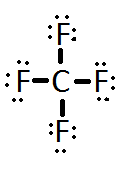 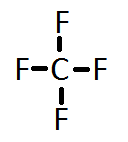